Fra renseanlegg og «dynge» tilGjødselfabrikk og energikilde
Hias IKS26.03.2015
Hias IKS
Interkommunalt VAR- selskap for
Hamar, Ringsaker, Løten og Stange
Etablert Mjøsaksjonen 1974
Renovasjon og vann 1988
Omsetning ca. 200 mnok
100 ansatte
Hva kom først?
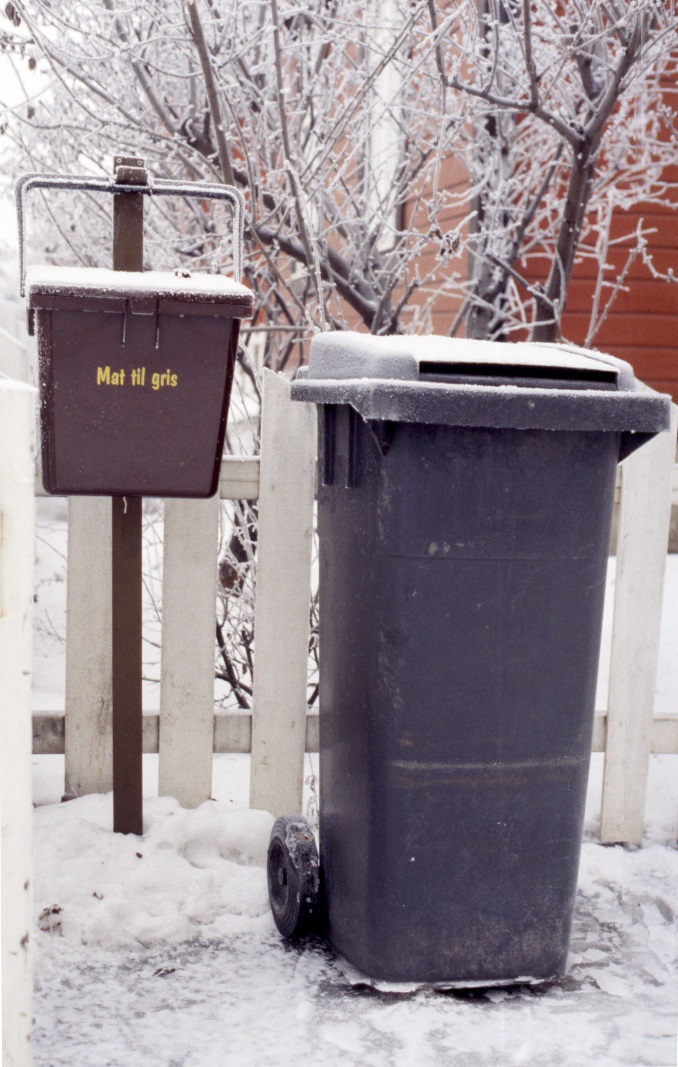 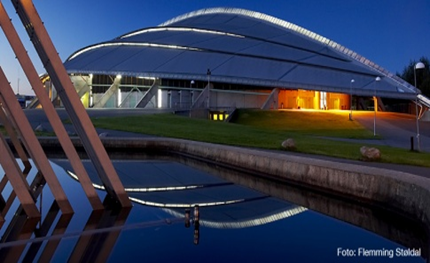 Mjøsanlegget
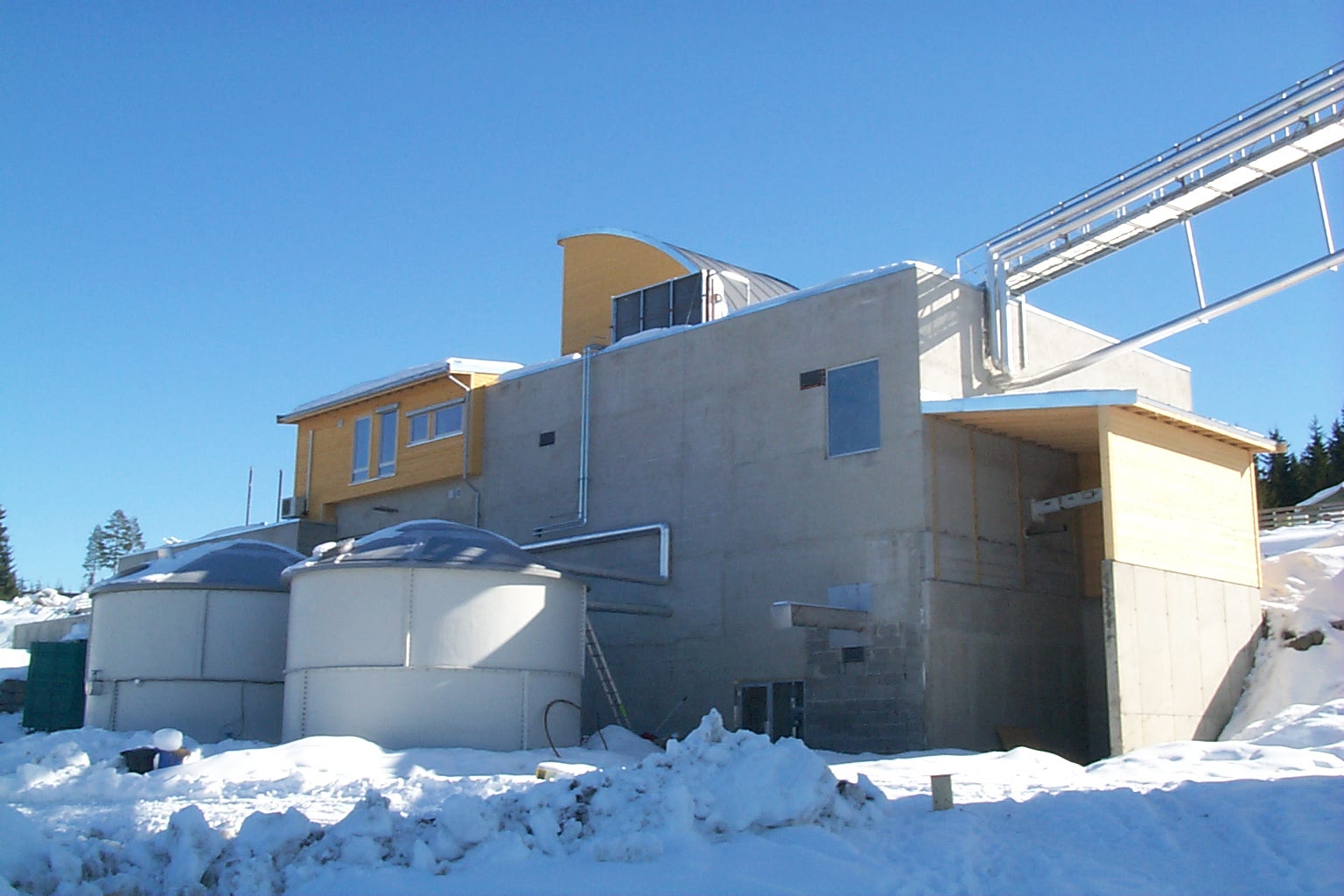 Avløpsrenseanlegget
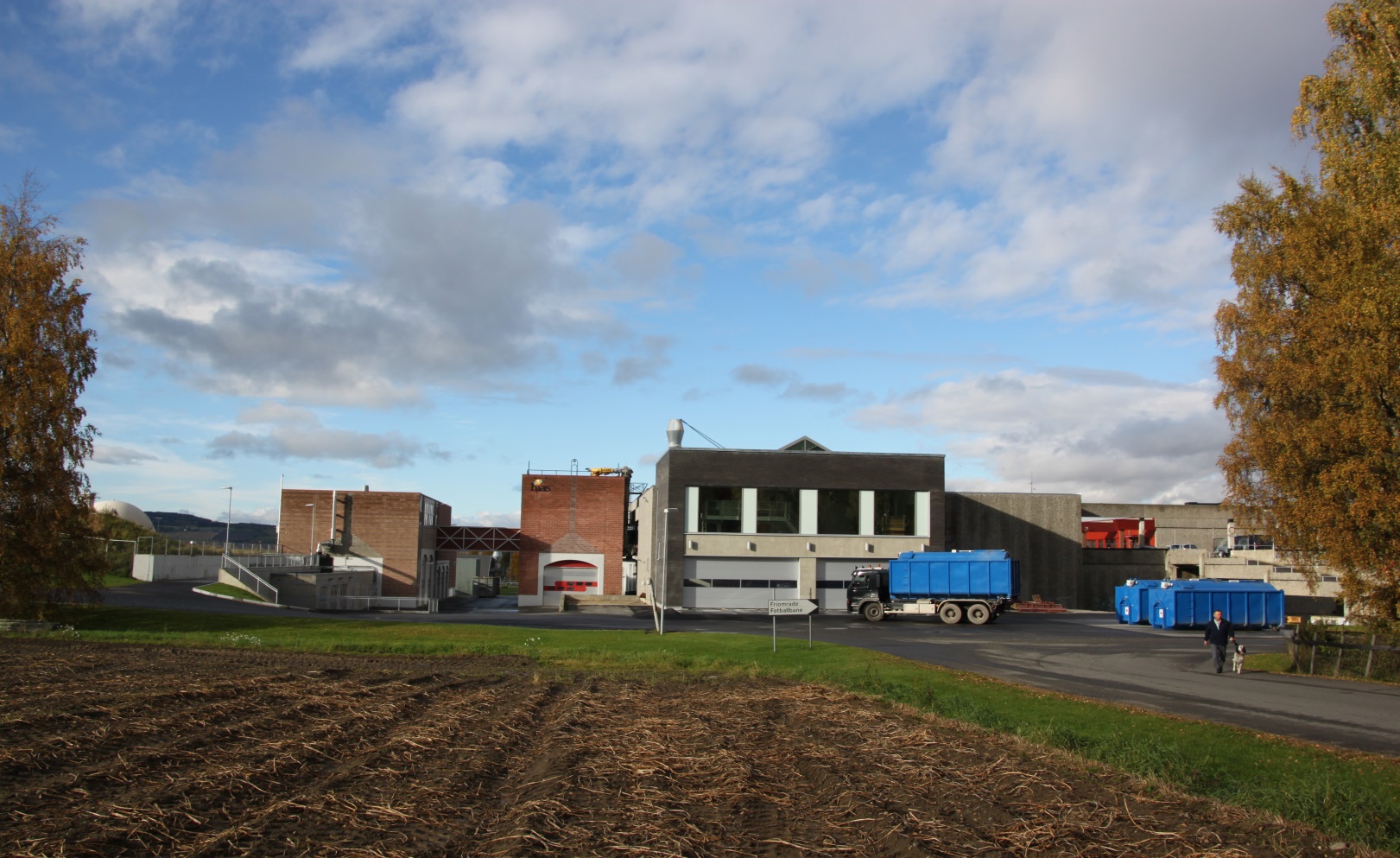 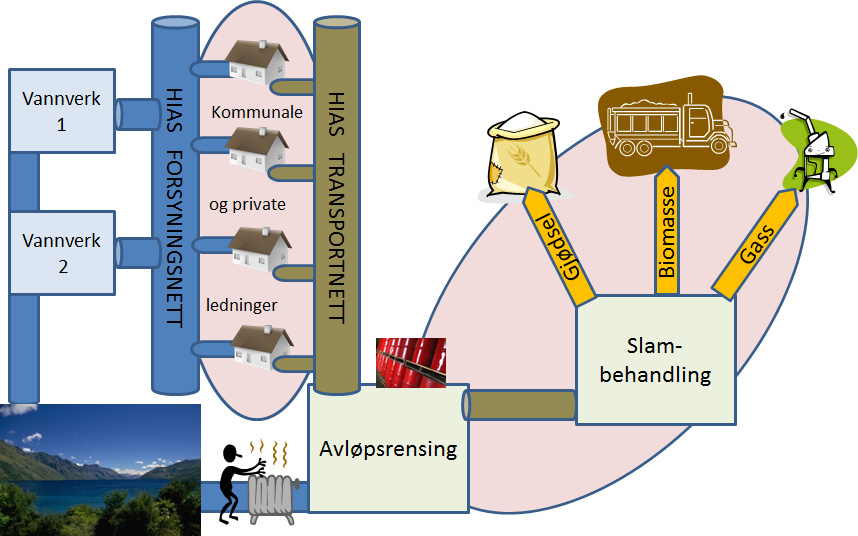 Framtidas renseanlegg
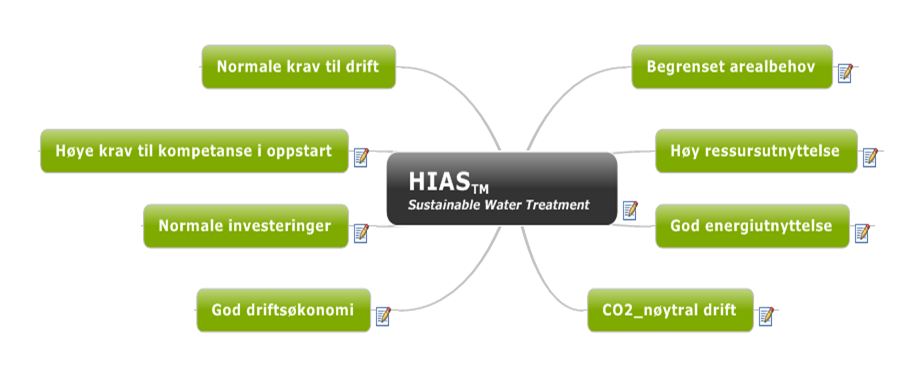